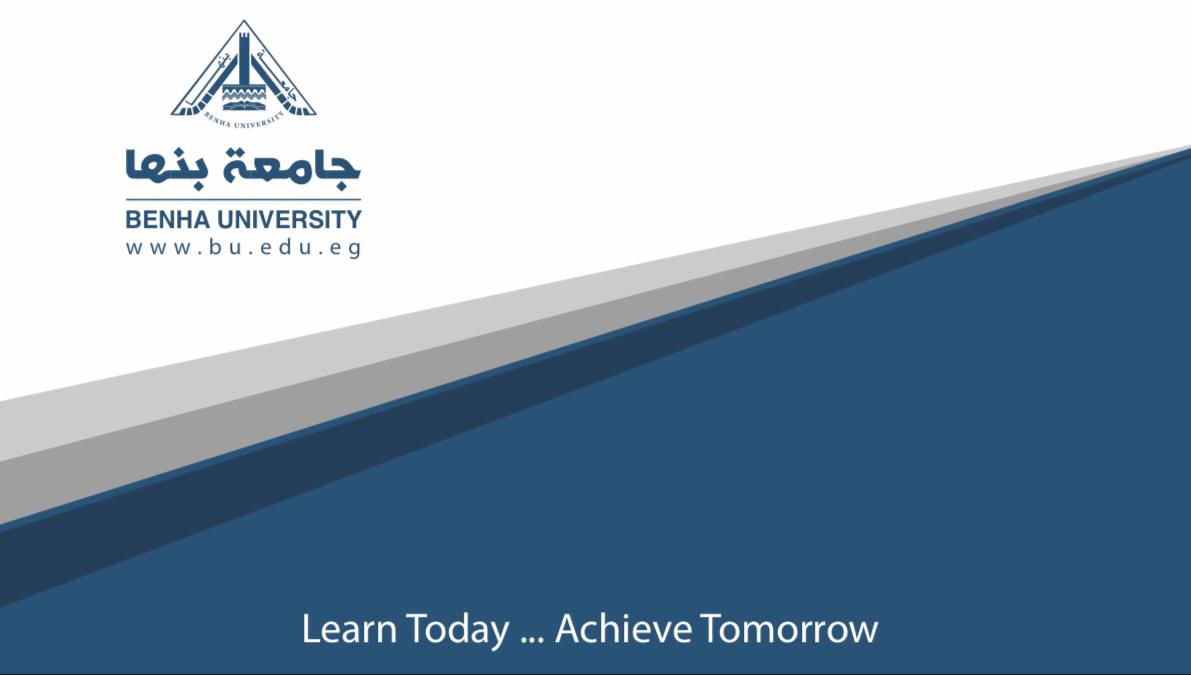 إسم المقرر:موضوع خاص فى الجغرافيا  البشريةالمستوى الأول- (مرحلة الماجستير- جغرافيا بشرية)أستاذ المادة : أ.د/ مسعد السيد أحمد بحيرى
الكتاب المقرر: موارد الأرض الطبيعية              دراسة جغرافية
الدكتور/حسام الدين جاد الرب 
الطبعة الأولى 1434ه/2013م
مكتبة ومطبعة الغد
المحاضرة  الاولى والثانية والثالثةالعوامل المؤثرة في إستغلال الموارد الطبيعية
ثانيا :العوامل البشرية
2-العوامل الإقتصادية وتتمثل في:-
1-العوامل الإجتماعية وتتمثل في:-
رأس المال
السوق
النقل
السياسات الحكومية
الإرتباطات الدولية
السكان
مستوى المعيشة
النظم الإجتماعية والعادات والتقاليد 
اللغة
العقيدة الدينية
التقدم العلمي والتكنولوجي
1-العوامل الإجتماعية:-
السكان:-
يعد السكان من أحد مقومات الإنتاج فالإنسان يعد العامل الرئيسي الذي يشكل جميع الموارد فهو المنتج والموزع والمستهلك للموارد,ويأتي تأثير الإنسان في الإنتاج عن طريق إختلاف توزيعه في العالم أو إختلاف قدراته وإمكاناناته وإختلاف توزيع السكان يعني إختلاف في القوى العاملة كما يعني إختلاف في القوى الإستهلاكية,كما يؤثر تركيب السكان من حيث السن على الإنتاج وكلما إرتفعت نسبة السكان في هذه المرحلة من العمر إرتفعت نسبة قوة العمل من جملة السكان,وتؤثر خصائص السكان الإقتصادية والإجتماعية بالإضافة للمؤثرات الديموغرافية وكذلك الهجرة والخصوبة في الإنتاج .
وتظهر العلاقة قوية بين نوع الإقتصاد وبين السكان في معرفة توزيع كثافة السكان في العالم على النحو التالي:-
أقاليم نادرة السكان
أقاليم قليلة السكان
أقاليم متوسط الكثافة السكانية
أقاليم كثيفة السكان
ب)مستوى المعيشة:-
يرتبط مستوى المعيشة بالدخل العام إلى حد كبير بالنسبة للفرد ,ويؤثر مستوى المعيشة في الإنتاج ويظهر في التأثير في سوق الإستهلاك وبالتالي في توزيع الإنتاج وكميته,فمستوى المعيشة المرتفع معنى إزدياد الطلب على بعض السلع وهذا يؤدي إلى زيادة إنتاجها.

وقد لايقتصر تأثير مستوى المعيشة على الانتاج في الدولة نفسها وإنما قد يتعداها إلى دول أخرى,وإرتفاع مستوى المعيشة في البلاد المتقدمة يجعلها لاتقتصر في إنتاجها على إنتاج السلع الضرورية من مأكل وملبس ومسكن بل تتعداها إلى إنتاج سلع أخرى تتفق مع إشباع رغبات جديده فالإنسان في المجتمعات المتقدمة عند إرتفاع مستوى المعيشة يوجه الإنتاج الإقتصادي ألى ضرورة توفير سلع جديده أو تطوير أشكال السلع القديمة وإبتكار منافع جديدة لخدمة حاجاته وكلها عوامل تؤثر في الإنتاج الإقتصادي بصورة مختلفة.
ج)النظم الاجتماعية والعادات والتقاليد:-
تؤثر النظم الاجتماعية في اسلوب استغلال الموارد الطبيعية وفي نوعية الانتاج وكميته ففي المجتمعات القبلي تعتبر الأسرة أو البيت أو القبيلة هي وحدة الإنتاج الأساسية إذ تقوم كل منها بإستغلال الموارد الطبيعية المتاحه لتوفير احتياجاتها البسيطة لذلك تسود الملكية العامة بينما تسود الملكية الفردية في المجتمعات الزراعية,كما أن للمجتمع دور كبير في تحديد نوع الحرفة أو العمل،كما أن نوع الملبس الذي يسود مجتمع معين يحدد إنتاج نوع معين من المنسوجات يتفق هذا الزي من حيث النوع والألوان وذلك لإرضاء أذواق المستهلكين.
كما أن بعض الشعوب إعتادت على أنواع معينة من الغذاء كما هو الحال في دول أسيا الموسمية التي إعتادت على الإعتماد على الأرز,وهناك بعض الانشطه الاقتصادية أرتبطت ببعض العناصر السكانية كأن تقوم صناعة أو حرفة في مكان معين هاجرت إليه مجموعة من السكان من مكان الى أخر وليس هناك شك في أن العادات والتقاليد والتعليم والقيم والاتجاهات الاجتماعية يؤثرون في الانشطة الاقتصادية التي يمارسها السكان.
د)اللغة:-
تلعب اللغة دورا هاما في الإختلاف الحضاري بين الناس حيث تبدو أهمية اللغة بوضوح بين المجموعات المعزولة فقلة المواصلات بين هذه المجموعات وغيرها ليس فقط من الناحية التجارية بل من حيث التفاهم والإلتحام بصفة عامة إذ يمثل إختلاف اللغة عائقا لنقل التكنولوجيا والتقدم العلمي والنشاط الإقتصادي,وتختلف اللغة في داخل الدولة أو بين الدول مما يترتب عليه الكثير من المشكلات والخلافات بإستثناء سويسرا التى تعتبر أكبر بلد هادئ يعيش في سلام رغم وجود أربع لغات فيها وربما كان لصغر مساحة الدولة وتماسكها وإرتفاع مستوى المعيشة والمستوى الثقافي,وتعد مشكلة اللغة ذات تأثير واضح على النشاط الإقتصادي في معظم الدول الأفريقية جنوب الصحراء
ه)العقيدة الدينية:-
تختلف العقيدة التي تسود جهات العالم المختلفة بين الإسلام والمسيحية واليهودية ومجموعة أخرى من المعتقدات التي تسود في الشرق الأقصى وباقي جهات العالم وعلى رأسها البوذية والهندوسية والكونفوشيوسية ,ويتصل بالعقيدة الدينية وأثرها على الإنتاج نظرة الهنود الى الماشية حيث يحرم ذبحها وكانت هذه الظاهرة هي المسئوله أن الهند أصبحت تحتل المركزالأول بالنسبة لعدد الماشية في العالم إلا أن أهميتها الإقتصادية محدوده وليس لها قيمة,كما تؤثر العقيدة الدينية في عملية أستهلاك اللحوم ومنتجاتهاحيث نجد أن المسلمين واليهود لهم طريقة خاصة في ذبح الطيور والحيوانات مما حد من سهولة تصريف الطيور واللحوم المثلجة والمحفوظة والمستوردة من الدول الخارجية الا اذا تأكدت الفئات المستهلكة من إتباع الطريقة المشروعة في الذبح.
كما نجد أن الدين هو العامل الأوحد الذي يؤدي إلى الإستيطان البشري في منطقة معينة كما هو الحال في تأثير مكه المكرمة والمدينة المنورة على تزايد الكثافة السكانية في منطقة الحجاز,كما تستعمل بعض الديانات مساحات كبيرة من الأرض كمقابر للموتى بينما البعض الأخر يقومون بحرق موتاهم ,وكثيرا من المشكلات في العالم اليوم مرجعها العقيدة الدينية فإنفصال باكستان عن الهند  يعود الى الاختلاف الديني,كما يلعب دورا في هجرة الكثيرين من اليهود من دول العالم المختلفة الى ما يعرف بدولة الكيان الصهيوني.
و)التقدم العلمي والتكنولوجي:-
إن ما وصل إليه الإنسان من تقدم علمي وتكنولوجي يلعب دورا كبيرا في مدى تأثيره في البيئة المحيطة به وإستغلال الموارد الطبيعية على أوسع نطاق,وقد مكن التقدم العلمي الانسان من تخطي كل العقبات التي تعترضه في تقدمه,كما مكنه من إكتشاف معادن جديدة لم تكن معروفة من قبل كمعادن الطاقة النووية,كما إستطاع الانسان بناء السدود والخزانات للتحكم في مياه
الانهار.كما استطاع الانسان استخلاص ما يحويه الغلاف الجوي من غازات واستخدامها في الصناعة ,كما استطاع اختراع الالات التي تحل محل الكثير من الأيدي العاملة ,كما استطاع الانسان بفضل التقدم العلمي والتكنولوجي بربط اجزاء العالم ببعضها وتقريب المسافات بإستخدام وسائل المواصلات المختلفة برا وبحرا وجوا,ويلعب المستوى الحضاري والتكنولوجي دورا كبيرا في استغلال الموارد ,فقارة اوروبا لاتغطي الغابات فيها سوى1%من مساحتها ولكن يوجد بها أعلى مستوى لإنتاج الاخشاب .